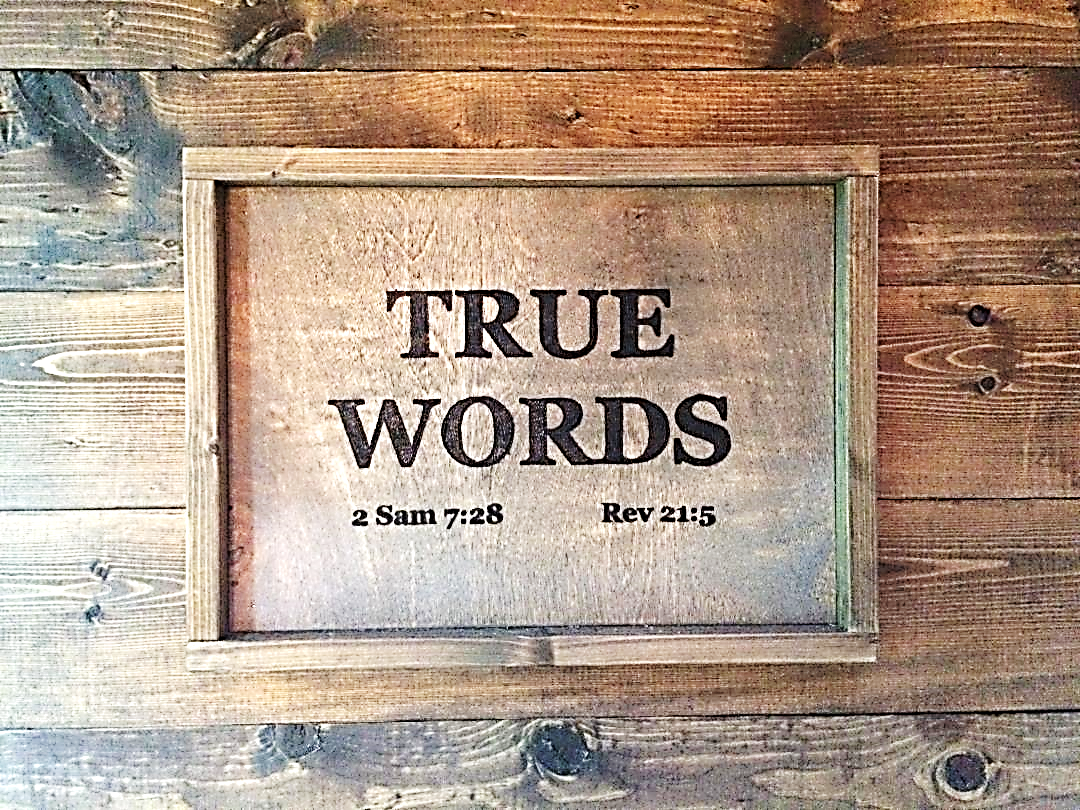 SERMON TITLE
No Man Hath Seen God At Any Time
John 1:18   No man hath seen God at any time; the only begotten Son, which is in the bosom of the Father, he hath declared him.
True Words Christian Church
1 John 4:12   No man hath seen God at any time. If we love one another, God dwelleth in us, and his love is perfected in us.
True Words Christian Church
Exodus 33:17-20   And the LORD said unto Moses, I will do this thing also that thou hast spoken: for thou hast found grace in my sight, and I know thee by name.  18 And he said, I beseech thee, shew me thy glory.  19 And he said, I will make all my goodness pass before thee, and I will proclaim the name of the LORD before thee; and will be gracious to whom I will be gracious, and will shew mercy on whom I will shew mercy.  20 And he said, Thou canst not see my face: for there shall no man see me, and live.
True Words Christian Church
Genesis 17:1-4   And when Abram was ninety years old and nine, the LORD appeared to Abram, and said unto him, I am the Almighty God; walk before me, and be thou perfect.  2 And I will make my covenant between me and thee, and will multiply thee exceedingly.  3 And Abram fell on his face: and God talked with him, saying,  4 As for me, behold, my covenant is with thee, and thou shalt be a father of many nations.
True Words Christian Church
Genesis 18:1-3   And the LORD appeared unto him in the plains of Mamre: and he sat in the tent door in the heat of the day;  2 And he lift up his eyes and looked, and, lo, three men stood by him: and when he saw them, he ran to meet them from the tent door, and bowed himself toward the ground,  3 And said, My Lord, if now I have found favour in thy sight, pass not away, I pray thee, from thy servant:
True Words Christian Church
Genesis 18:4-6   Let a little water, I pray you, be fetched, and wash your feet, and rest yourselves under the tree:  5 And I will fetch a morsel of bread, and comfort ye your hearts; after that ye shall pass on: for therefore are ye come to your servant. And they said, So do, as thou hast said.  6 And Abraham hastened into the tent unto Sarah, and said, Make ready quickly three measures of fine meal, knead it, and make cakes upon the hearth.
True Words Christian Church
Genesis 18:7-8   And Abraham ran unto the herd, and fetcht a calf tender and good, and gave it unto a young man; and he hasted to dress it.  8 And he took butter, and milk, and the calf which he had dressed, and set it before them; and he stood by them under the tree, and they did eat.
True Words Christian Church
Genesis 18:9-11   And they said unto him, Where is Sarah thy wife? And he said, Behold, in the tent.  10 And he said, I will certainly return unto thee according to the time of life; and, lo, Sarah thy wife shall have a son. And Sarah heard it in the tent door, which was behind him.  11 Now Abraham and Sarah were old and well stricken in age; and it ceased to be with Sarah after the manner of women.
True Words Christian Church
Genesis 18:12-14   Therefore Sarah laughed within herself, saying, After I am waxed old shall I have pleasure, my lord being old also?  13 And the LORD said unto Abraham, Wherefore did Sarah laugh, saying, Shall I of a surety bear a child, which am old?  14 Is any thing too hard for the LORD? At the time appointed I will return unto thee, according to the time of life, and Sarah shall have a son.
True Words Christian Church
Psalm 94:11   The LORD knoweth the thoughts of man, that they are vanity.
True Words Christian Church
Matthew 9:3-4   And, behold, certain of the scribes said within themselves, This man blasphemeth.  4 And Jesus knowing their thoughts said, Wherefore think ye evil in your hearts?
True Words Christian Church
Exodus 6:2-3   And God spake unto Moses, and said unto him, I am the LORD:  3 And I appeared unto Abraham, unto Isaac, and unto Jacob, by the name of God Almighty, but by my name JEHOVAH was I not known to them.
True Words Christian Church
Exodus 24:9-11   Then went up Moses, and Aaron, Nadab, and Abihu, and seventy of the elders of Israel:  10 And they saw the God of Israel: and there was under his feet as it were a paved work of a sapphire stone, and as it were the body of heaven in his clearness.  11 And upon the nobles of the children of Israel he laid not his hand: also they saw God, and did eat and drink.
True Words Christian Church
John 17:17   Sanctify them through thy truth: thy word is truth.
True Words Christian Church
Proverbs 30:5   Every word of God is pure: he is a shield unto them that put their trust in him.
True Words Christian Church
2 Timothy 2:15   Study to shew thyself approved unto God, a workman that needeth not to be ashamed, rightly dividing the word of truth.
True Words Christian Church
Numbers 12:4-6   And the LORD spake suddenly unto Moses, and unto Aaron, and unto Miriam, Come out ye three unto the tabernacle of the congregation. And they three came out.  5 And the LORD came down in the pillar of the cloud, and stood in the door of the tabernacle, and called Aaron and Miriam: and they both came forth.  6 And he said, Hear now my words: If there be a prophet among you, I the LORD will make myself known unto him in a vision, and will speak unto him in a dream.
True Words Christian Church
Numbers 12:7-9   My servant Moses is not so, who is faithful in all mine house.  8 With him will I speak mouth to mouth, even apparently, and not in dark speeches; and the similitude of the LORD shall he behold: wherefore then were ye not afraid to speak against my servant Moses?  9 And the anger of the LORD was kindled against them; and he departed.
True Words Christian Church
Acts 7:2-3   And he said, Men, brethren, and fathers, hearken; The God of glory appeared unto our father Abraham, when he was in Mesopotamia, before he dwelt in Charran,  3 And said unto him, Get thee out of thy country, and from thy kindred, and come into the land which I shall shew thee.
True Words Christian Church
Acts 7:55-56   But he, being full of the Holy Ghost, looked up stedfastly into heaven, and saw the glory of God, and Jesus standing on the right hand of God,  56 And said, Behold, I see the heavens opened, and the Son of man standing on the right hand of God.
True Words Christian Church
John 14:6   Jesus saith unto him, I am the way, the truth, and the life: no man cometh unto the Father, but by me.
True Words Christian Church
John 5:36-38   But I have greater witness than that of John: for the works which the Father hath given me to finish, the same works that I do, bear witness of me, that the Father hath sent me.  37 And the Father himself, which hath sent me, hath borne witness of me. Ye have neither heard his voice at any time, nor seen his shape.  38 And ye have not his word abiding in you: for whom he hath sent, him ye believe not.
True Words Christian Church
John 5:31   If I bear witness of myself, my witness is not true.
True Words Christian Church
John 5:30-32   I can of mine own self do nothing: as I hear, I judge: and my judgment is just; because I seek not mine own will, but the will of the Father which hath sent me.  31 If I bear witness of myself, my witness is not true.  32 There is another that beareth witness of me; and I know that the witness which he witnesseth of me is true.
True Words Christian Church
Matthew 3:16-17   And Jesus, when he was baptized, went up straightway out of the water: and, lo, the heavens were opened unto him, and he saw the Spirit of God descending like a dove, and lighting upon him:  17 And lo a voice from heaven, saying, This is my beloved Son, in whom I am well pleased.
True Words Christian Church
Mark 1:10-11   And straightway coming up out of the water, he saw the heavens opened, and the Spirit like a dove descending upon him:  11 And there came a voice from heaven, saying, Thou art my beloved Son, in whom I am well pleased.
True Words Christian Church
Luke 3:22   And the Holy Ghost descended in a bodily shape like a dove upon him, and a voice came from heaven, which said, Thou art my beloved Son; in thee I am well pleased.
True Words Christian Church
John 14:26   But the Comforter, which is the Holy Ghost, whom the Father will send in my name, he shall teach you all things, and bring all things to your remembrance, whatsoever I have said unto you.
True Words Christian Church
John 15:26-27   But when the Comforter is come, whom I will send unto you from the Father, even the Spirit of truth, which proceedeth from the Father, he shall testify of me:  27 And ye also shall bear witness, because ye have been with me from the beginning.
True Words Christian Church
Acts 1:4-5   And, being assembled together with them, commanded them that they should not depart from Jerusalem, but wait for the promise of the Father, which, saith he, ye have heard of me.  5 For John truly baptized with water; but ye shall be baptized with the Holy Ghost not many days hence.
True Words Christian Church
Acts 2:31-33   He seeing this before spake of the resurrection of Christ, that his soul was not left in hell, neither his flesh did see corruption.  32 This Jesus hath God raised up, whereof we all are witnesses.  33 Therefore being by the right hand of God exalted, and having received of the Father the promise of the Holy Ghost, he hath shed forth this, which ye now see and hear.
True Words Christian Church
John 2:19   Jesus answered and said unto them, Destroy this temple, and in three days I will raise it up.
True Words Christian Church
Romans 8:11   But if the Spirit of him that raised up Jesus from the dead dwell in you, he that raised up Christ from the dead shall also quicken your mortal bodies by his Spirit that dwelleth in you.
True Words Christian Church
Galatians 1:1   Paul, an apostle, (not of men, neither by man, but by Jesus Christ, and God the Father, who raised him from the dead;)
True Words Christian Church
Acts 10:38   How God anointed Jesus of Nazareth with the Holy Ghost and with power: who went about doing good, and healing all that were oppressed of the devil; for God was with him.
True Words Christian Church
Romans 1:3-7   Concerning his Son Jesus Christ our Lord, which was made of the seed of David according to the flesh;  4 And declared to be the Son of God with power, according to the spirit of holiness, by the resurrection from the dead:  5 By whom we have received grace and apostleship, for obedience to the faith among all nations, for his name:  6 Among whom are ye also the called of Jesus Christ:  7 To all that be in Rome, beloved of God, called to be saints: Grace to you and peace from God our Father, and the Lord Jesus Christ.
True Words Christian Church
Hebrews 1:3   Who being the brightness of his glory, and the express image of his person, and upholding all things by the word of his power, when he had by himself purged our sins, sat down on the right hand of the Majesty on high;
True Words Christian Church
1 John 5:7   For there are three that bear record in heaven, the Father, the Word, and the Holy Ghost: and these three are one.
True Words Christian Church
Romans 8:9   But ye are not in the flesh, but in the Spirit, if so be that the Spirit of God dwell in you. Now if any man have not the Spirit of Christ, he is none of his.
True Words Christian Church
1 Corinthians 6:11   And such were some of you: but ye are washed, but ye are sanctified, but ye are justified in the name of the Lord Jesus, and by the Spirit of our God.
True Words Christian Church
2 Corinthians 13:14   The grace of the Lord Jesus Christ, and the love of God, and the communion of the Holy Ghost, be with you all. Amen.
True Words Christian Church
Galatians 4:6   And because ye are sons, God hath sent forth the Spirit of his Son into your hearts, crying, Abba, Father.
True Words Christian Church
Ephesians 1:17   That the God of our Lord Jesus Christ, the Father of glory, may give unto you the spirit of wisdom and revelation in the knowledge of him:
True Words Christian Church
Ephesians 2:16-18   And that he might reconcile both unto God in one body by the cross, having slain the enmity thereby:  17 And came and preached peace to you which were afar off, and to them that were nigh.  18 For through him we both have access by one Spirit unto the Father.
True Words Christian Church
1 John 2:22   Who is a liar but he that denieth that Jesus is the Christ? He is antichrist, that denieth the Father and the Son.
True Words Christian Church
1 John 2:23   Whosoever denieth the Son, the same hath not the Father: but he that acknowledgeth the Son hath the Father also.
True Words Christian Church
John 5:46-47   For had ye believed Moses, ye would have believed me: for he wrote of me.  47 But if ye believe not his writings, how shall ye believe my words?
True Words Christian Church
Joshua 5:13   And it came to pass, when Joshua was by Jericho, that he lifted up his eyes and looked, and, behold, there stood a man over against him with his sword drawn in his hand: and Joshua went unto him, and said unto him, Art thou for us, or for our adversaries?
True Words Christian Church
Joshua 5:14   And he said, Nay; but as captain of the host of the LORD am I now come. And Joshua fell on his face to the earth, and did worship, and said unto him, What saith my lord unto his servant?
True Words Christian Church
Joshua 5:15   And the captain of the LORD'S host said unto Joshua, Loose thy shoe from off thy foot; for the place whereon thou standest is holy. And Joshua did so.
True Words Christian Church
John 1:18   No man hath seen God at any time; the only begotten Son, which is in the bosom of the Father, he hath declared him.
True Words Christian Church
John 6:46   Not that any man hath seen the Father, save he which is of God, he hath seen the Father.
True Words Christian Church
Genesis 32:30   And Jacob called the name of the place Peniel: for I have seen God face to face, and my life is preserved.
True Words Christian Church
Exodus 33:11   And the LORD spake unto Moses face to face, as a man speaketh unto his friend. And he turned again into the camp: but his servant Joshua, the son of Nun, a young man, departed not out of the tabernacle.
True Words Christian Church
Numbers 14:14   And they will tell it to the inhabitants of this land: for they have heard that thou LORD art among this people, that thou LORD art seen face to face, and that thy cloud standeth over them, and that thou goest before them, by day time in a pillar of a cloud, and in a pillar of fire by night.
True Words Christian Church
Hebrews 2:10   For it became him, for whom are all things, and by whom are all things, in bringing many sons unto glory, to make the captain of their salvation perfect through sufferings.
True Words Christian Church
Psalm 23:4-6   Yea, though I walk through the valley of the shadow of death, I will fear no evil: for thou art with me; thy rod and thy staff they comfort me.  5 Thou preparest a table before me in the presence of mine enemies: thou anointest my head with oil; my cup runneth over.  6 Surely goodness and mercy shall follow me all the days of my life: and I will dwell in the house of the LORD for ever.
True Words Christian Church
Exodus 15:3   The LORD is a man of war: the LORD is his name.
True Words Christian Church
Isaiah 42:13   The LORD shall go forth as a mighty man, he shall stir up jealousy like a man of war: he shall cry, yea, roar; he shall prevail against his enemies.
True Words Christian Church
Job 38:1-3   Then the LORD answered Job out of the whirlwind, and said,  2 Who is this that darkeneth counsel by words without knowledge?  3 Gird up now thy loins like a man; for I will demand of thee, and answer thou me.
True Words Christian Church
Job 38:4   Where wast thou when I laid the foundations of the earth? declare, if thou hast understanding.
True Words Christian Church
Job 40:1-4   Moreover the LORD answered Job, and said,  2 Shall he that contendeth with the Almighty instruct him? he that reproveth God, let him answer it.  3 Then Job answered the LORD, and said,  4 Behold, I am vile; what shall I answer thee? I will lay mine hand upon my mouth.
True Words Christian Church
1 Peter 1:2   Elect according to the foreknowledge of God the Father, through sanctification of the Spirit, unto obedience and sprinkling of the blood of Jesus Christ: Grace unto you, and peace, be multiplied.
True Words Christian Church